Мошенники звонят работникам под видом руководителя организации
Участились случаи мошенничества, когда гражданам поступают звонки или сообщения от лица руководителей организации, в которой он работает, с требованием выполнить указания представителей правоохранительных органов или банковского учреждения. При этом входящий звонок поступает с фотоизображением руководителя организации, его фамилией, именем, отчеством. С поддельных аккаунтов мошенники рассылают сообщения и в адрес руководителей, работников других организаций с целью получения контактных данных лиц, необходимых якобы для дальнейшего взаимодействия. После звонка мнимого руководителя поступает звонок от якобы сотрудника правоохранительных органов
Важно не сообщать никакую конфиденциальную информацию, прекратить разговор, или переписку, не перезванивать, связаться с   коллегами или непосредственно со своим руководителем, перепроверить информацию.
«Фишинговые» ссылки как  способ мошенничества
Гражданам на мобильный телефон приходит смс-сообщение, содержащее «фишинговую» ссылку сайта вредоносного ресурса, который внешне совпадает с сайтами известных компаний.  Потенциальный потерпевший, будучи обманутым, вводит в предложенную форму свои логин и пароль, номера карт,пин-кодов и другие конфиденциальные данные, которые злоумышленники используют в своих целях. 


Способы избежать мошенников:


Необходимо внимательной проверить адрес, с которого пришло смс-сообщение. В случае наличия символов, отличающихся от привычного адреса магазина, интернет-ресурса или реальной организации, такое сообщение нельзя открывать.
Также необходимо обращать на наличие  орфографических ошибок.
Перевод денежных средств на «безопасный счет»
Злоумышленник при телефонном разговоре представляется сотрудником банка и сообщает человеку, что имеется угроза утраты денежных средств на его банковском счете. Мошенник, как правило, просит ответить на поставленный им вопрос или назвать банковские реквизиты карты. Зачастую мошенник просит осуществить перевод денежных средств человека с карты на якобы безопасный счет, который на самом деле является его сообщником!

Важно помнить!

Сотрудники банка не будут Вам самостоятельно звонить и просить Вас сделать какие-то действия с Вашим банковским счетом или денежными средствами. Будьте бдительны!
[Speaker Notes: To change this brochure, replace our sample content with your own. Or, if you'd rather start from a clean slate, press the New Slide button on the Home tab to insert a new page. Now enter your text and pictures in the empty placeholders. If you need more placeholders for titles, subtitles or body text, copy any of the existing placeholders, then drag the new one into place.

And did you notice we made fold marks for you? They are really light, but if you don’t like them showing on your brochure, select and delete them before you print.]
Звонок от представителя правоохранительного органа

Мошенники представляются сотрудниками правоохранительных органов (прокуратура, следственный комитет, МВД, ФСБ), при том, что номер телефона, на первый взгляд, соответствует номеру телефона указанных служб. Мошенники обращаются к собеседнику по имени и отчеству, вводят в заблуждение о достоверности номера телефона правоохранительным службам, предлагают отправить фотографию своего служебного удостоверения. Неизвестный сообщает собеседнику о возбуждении в отношении него уголовного дела по статье Уголовного кодекса РФ. За вознаграждение обещают прекратить расследование.

ЗАПОМНИТЕ!
Сотрудники правоохранительных органов никогда не требуют денежные средства для прекращения расследования, это мошенники!
Сотрудники правоохранительных органов не отправляют фотографии своих служебных удостоверений, это мошенники!
Прокуратура
Орловской области
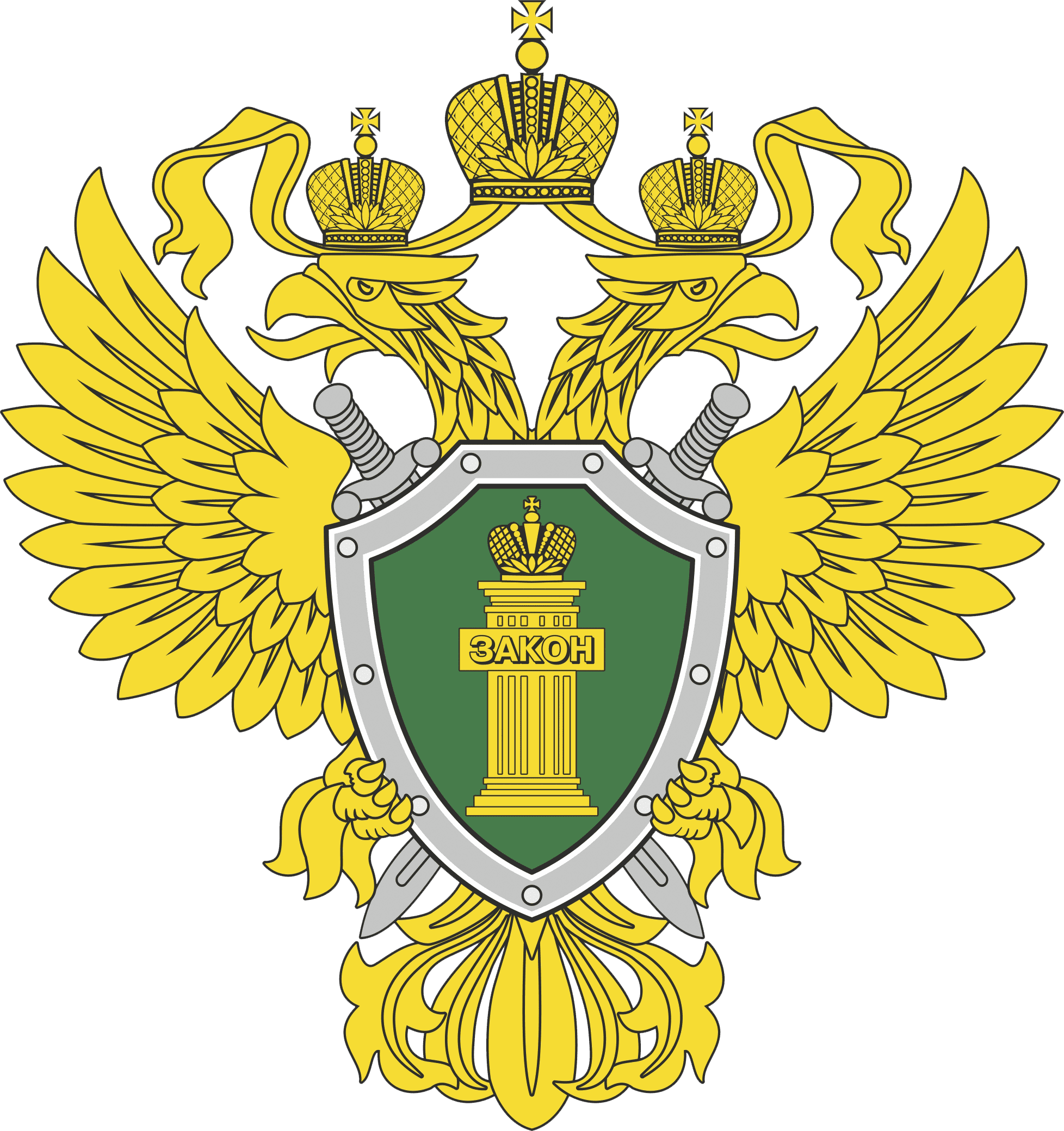 «Родственник попал в беду» как способ дистанционного мошенничества
Мошенники часто используют такую схему обмана, как сообщение гражданину, что его родственник попал в беду. Неизвестное лицо шокирует новостью о том, что близкий родственник (дети, родители, внуки) является виновником ДТП с тяжкими последствиями, участники ДТП, в том числе и их родственник, находятся в больнице и им срочно нужны денежные средства на помощь в лечении и во избежание уголовной ответственности. Мошенник предлагает заплатить большую сумму денег, чтобы помочь родственнику, оказавшемуся в данной ситуации. Мошенник не отпускает собеседника до передачи или перевода денежных средств, чтобы обманутый не смог предпринять попытку созвониться с родственником.

ВАЖНО!
Прервите беседу и перезвоните своему родственнику для уточнения информации.
Прокуратура разъясняет, для того что бы уберечься от мошенников, нельзя сообщать по телефону кому-либо свои персональные данные (пин-коды, пароли, SMS-сообщения), а также переводить денежные средства. В случае поступления сомнительных телефонных звонков необходимо обращаться в правоохранительные органы.